Your Poster Title Goes Here
Your name here
Institution name here
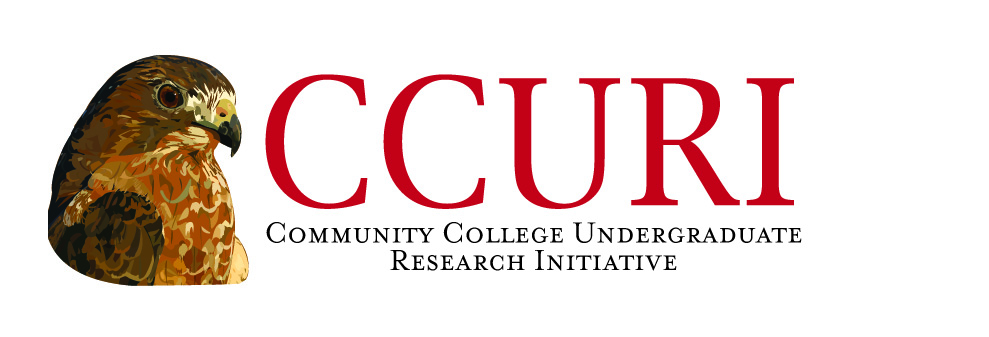 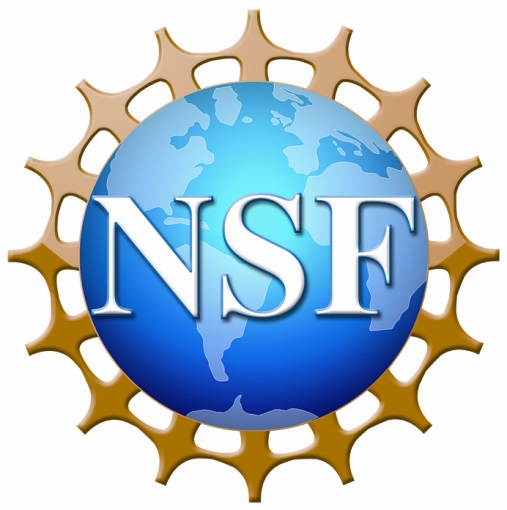 Insert School Logo Here
Results
Introduction
Results
Conclusion
Insert your text here. You can change the font size to fit your data.
Insert your text here
Insert your text here
Insert your text here. Remember, you can change colors and layout to fit your individual needs.
Methods
Insert your text here
References
Your references here
Acknowledgements
Funding Source – NSF #1524353
Community College Undergraduate Research Initiative (CCURI): Creating a Culture of Change